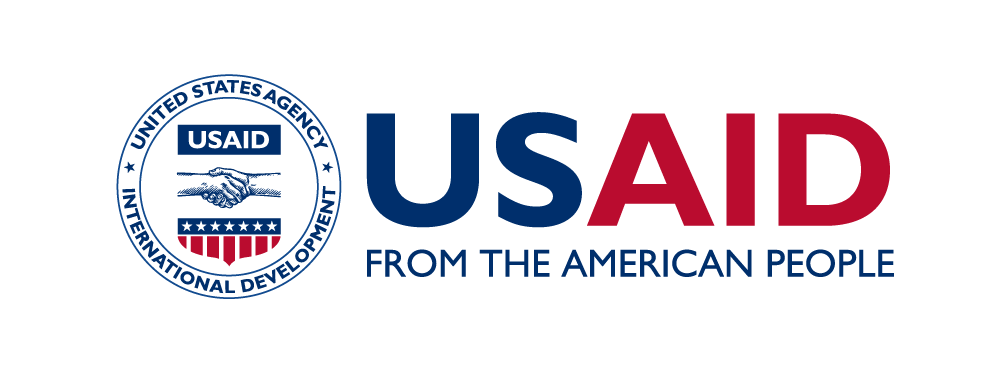 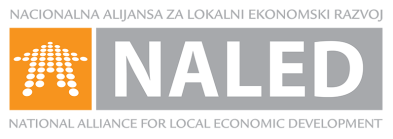 Monitoring efekata uvođenja sistema objedinjene procedure
Rezultati anketa nadležnih organa i podnosioca zahteva
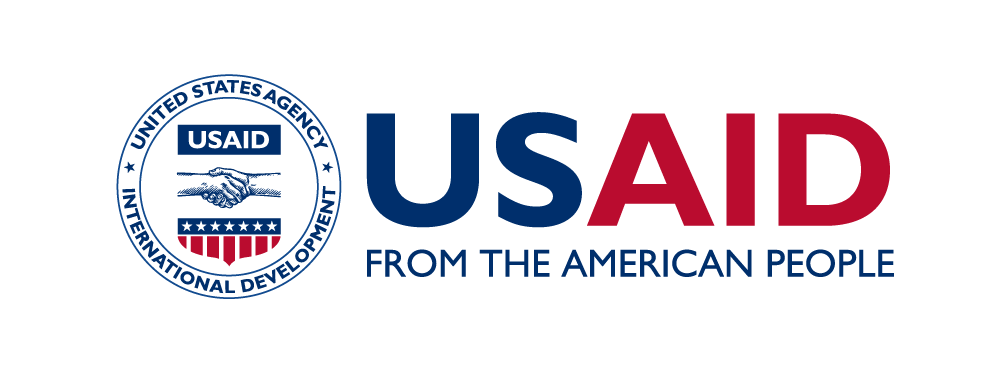 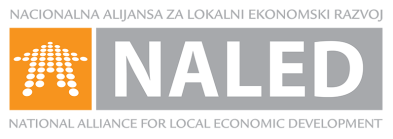 Metodologija
Anketa o visini taksi i naknada nadležnih organa u objedinjenoj proceduri

Intervjui sa nadležnim organima o efektima uvođenja sistema objedinjene procedure

Intervjui sa investitorima o efektima uvođenja sistema objedinjene procedure
Podaci APR-a, iskustvo Pozivnog centra za građevinske dozvole i dr.
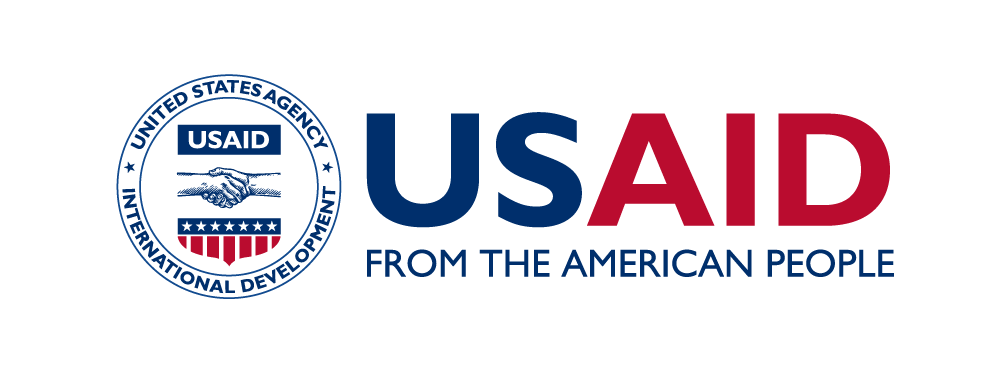 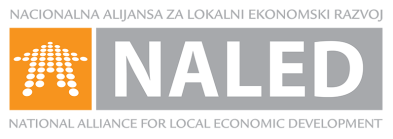 Sve anketirane lokalne samouprave smatraju da je 
uvođenje elektronske objedinjene procedure olakšalo i ubrzalo izdavanje dozvola za gradnju
U periodu od uvođenja elektronske objedinjene procedure 
januara 2016. do kraja avgusta 2017. godine podneto je 
ukupno 102.182 zahteva od kojih je 92.6% zahteva rešeno, 0.4% zahteva je obustavjeno dok je ostatak od 7% zahteva 
trenutno u fazi obrade.
Posmatrajući način rešavanja zahteva, od ukupno 94.593 rešenih 
zahteva, 84% je rešeno pozitivno dok je 16% zahteva rešeno negativno 
(zaključkom o odbacivanju zahteva ili rešenjem o odbijanju zahteva). 

U postupku rešavanja zahteva, 14% od ukupno podnetih zahteva 
(predmeta) je dopunjeno kroz usaglašavanje.
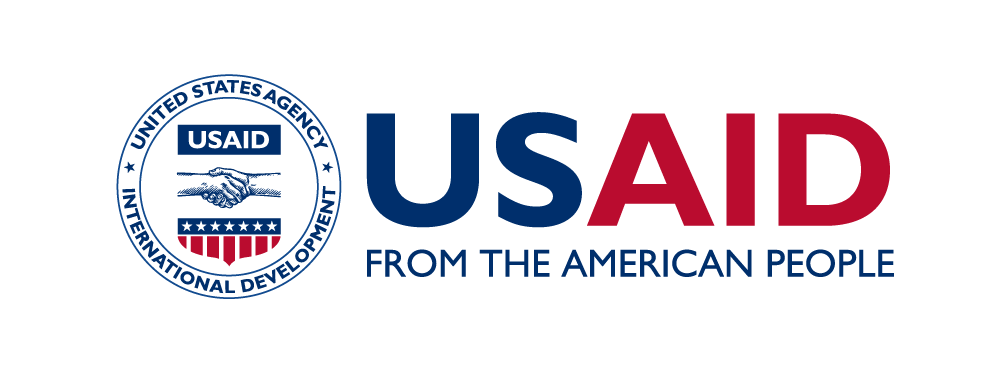 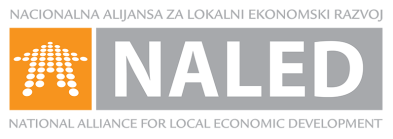 Prema navodima intervjuisanih lokalnih samouprava tri najčešća razloga 
negativno rešenih zahteva su:
Nepotpuna i neusaglašena dokumentacija
Nerešeni imovinsko-pravni odnosi 
Dokumentacija koja nije elektronski potpisana
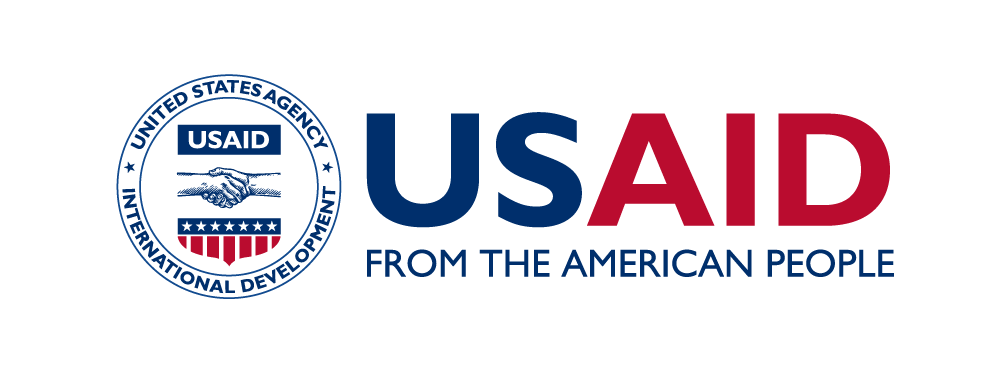 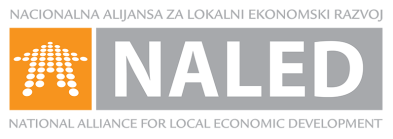 Prema navodima intervjuisanih podnosioca zahteva tri najčešća razloga 
negativno rešenih zahteva su:
Formalni nedostaci (dokumenacija koja nije elektronski potpisana, nisu priložene uplatnice itd.) 
Nepotpuna i neusaglašena dokumentacija 
Neusaglašenost sa planskim dokumentom
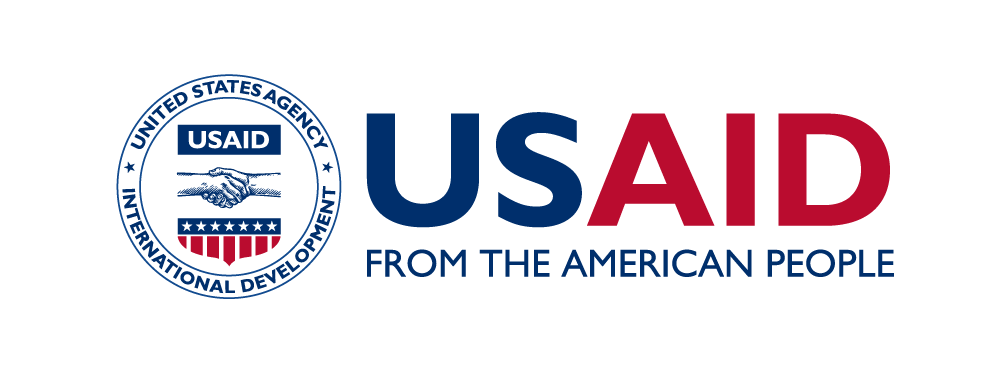 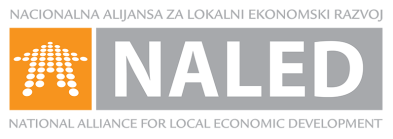 Sve anketirane lokalne samouprave smatraju da je 
uvođenje objedinjene procedure uredilo rad i olakšalo komunikaciju nadležnog organa sa imaocima javnih ovlašćenja
Ni u jednom intervjuisanom nadležnom organu registrator, u prvoj polovini 2017. godine, nije podneo prekršajnu prijavu protiv imaoca javnih ovlašćenja zbog neispunjenja Zakonom propisanih rokova.
Službenici nadležnih organa zadovoljni su saradnjom 
sa imaocima javnih ovlašćenja navodeći da IJO: 
u potpunosti poštuje propisane rokove
delimično poštuje propisane rokove 
Nijedna anketirana lokalna samouprava ne navodi da IJO ne poštuje 
zadate rokove.
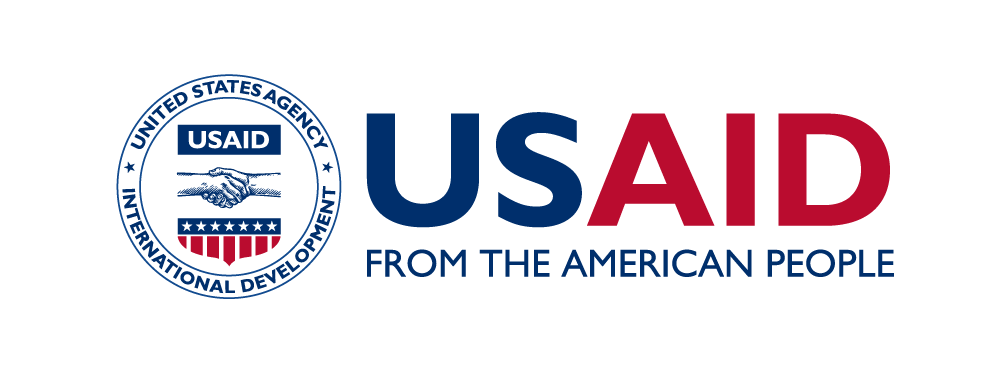 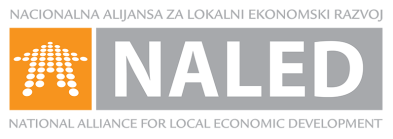 Sve anketirane lokalne samouprave smatraju da su 
efekti uvođenja objedinjene procedure pozitivni na lokalne samouprave
Efekti objedinjene procedure su izuzetno pozitivni (25% LS)
Efekti objedinjene procedure su pozitivni (75% LS)
Efekti objedinjene procedure su negativni (0% LS)
!
Svi anketirani podnosioci zahteva smatraju da je uvođenjem objedinjene procedure povećana transparentnost rešavanja i izdavanja dozvola za gradnju
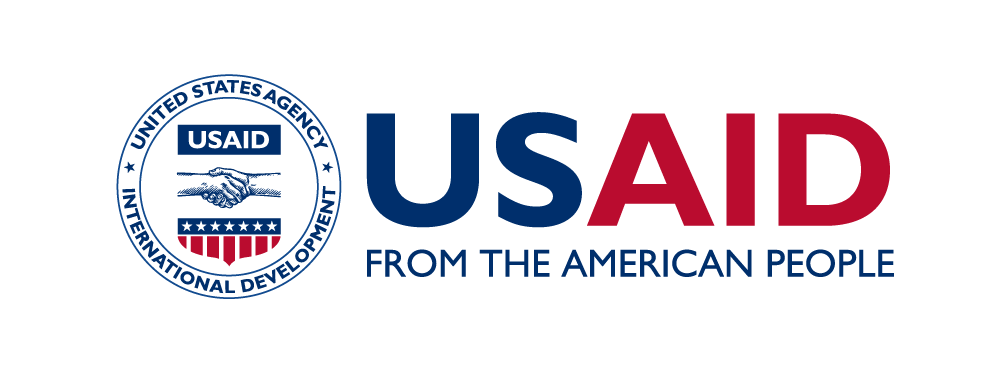 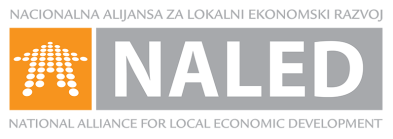 Razlozi pozitivnih efekata objedinjene procedure na lokalne samouprave
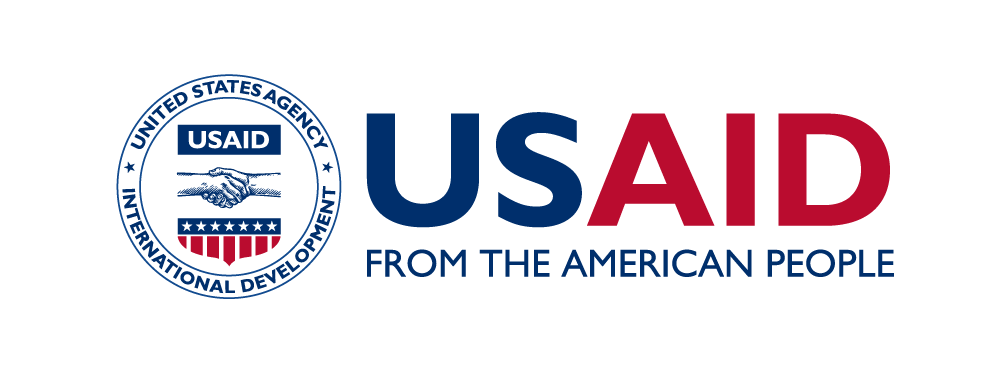 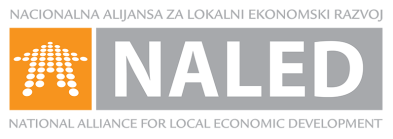 75% anketiranih lokalnih samouprava smatraju da su 
efekti uvođenja objedinjene procedure pozitivni za investitore
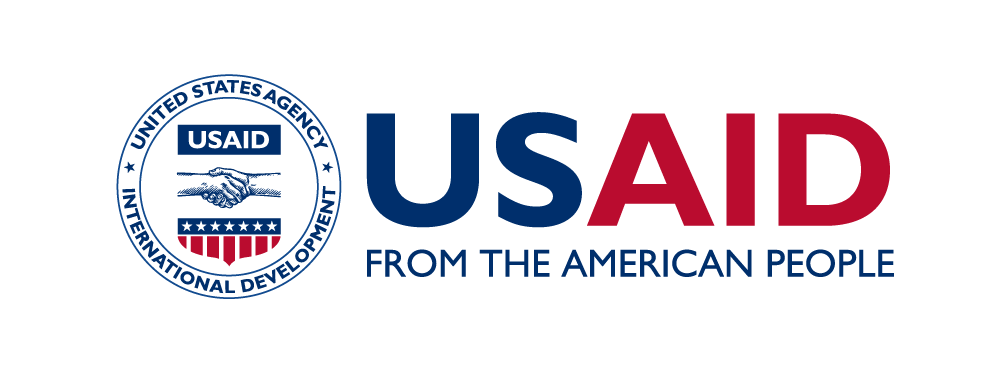 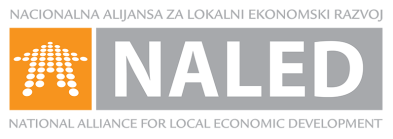 83% anketiranih podnosioca zahteva smatra da su 
efekti uvođenja objedinjene procedure pozitivni za investitore
Efekti objedinjene procedure su izuzetno pozitivni (50%)
Efekti objedinjene procedure su pozitivni (33%)
Efekti objedinjene procedure su negativni (17%)
Efekti objedinjene procedure su izuzetvno negativni (0%)
Uvođenje OP nema efekata (0%)
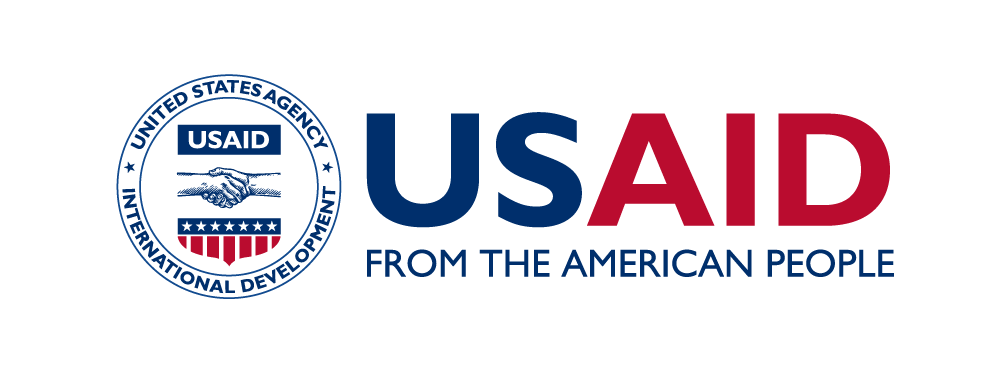 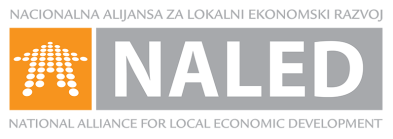 Razlozi pozitivnih efekata objedinjene procedure na podnosioce zahteva
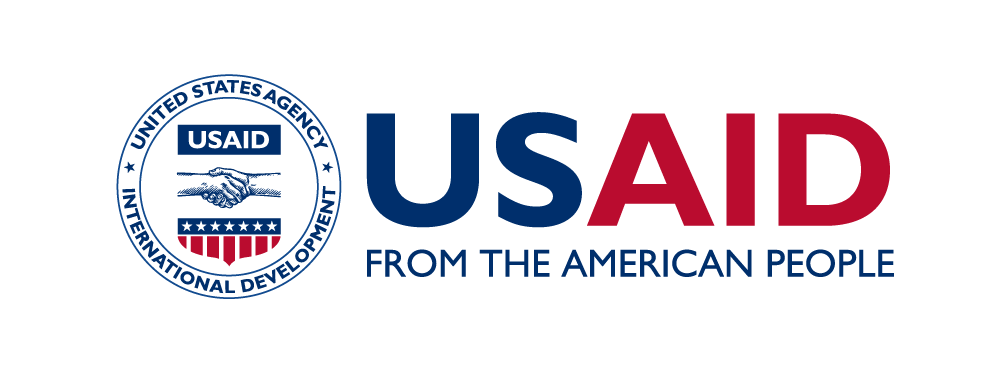 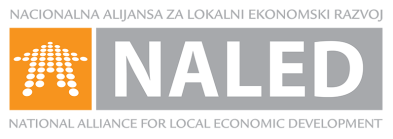 U 90% anketiranih lokalnih samouprava 
podaci o visinama taksi i naknada u objedinjenoj proceduri su javno objavljeni
Investitori
Nadležni organi
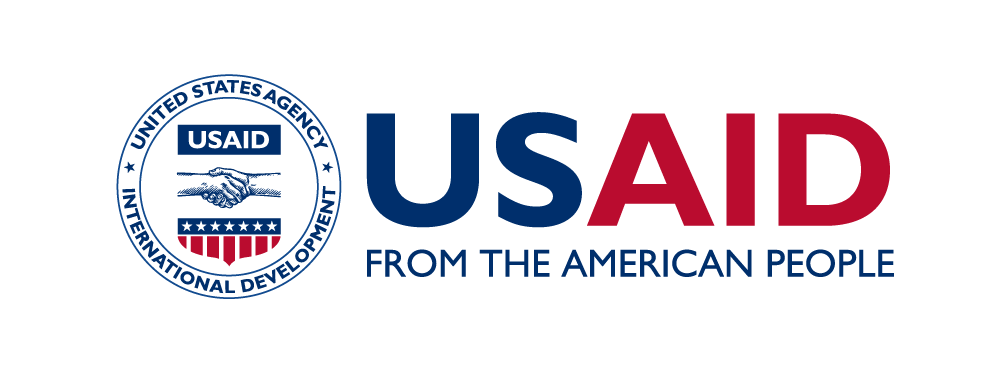 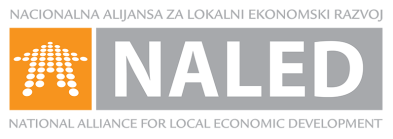 Visina taksi i naknada prikupljena je za objekat koji ima sledeće karakteristike: 

Poslovni objekat u najatraktivnijoj zoni lokalne samouprave
Površina 1000m2, P+3

Parcela gde će se graditi ima prisupni put i svu potrebnu infrastrukturu, upisana je u katastar nepokretnosti i na njoj nije bilo prethodnih građevinskih radova.
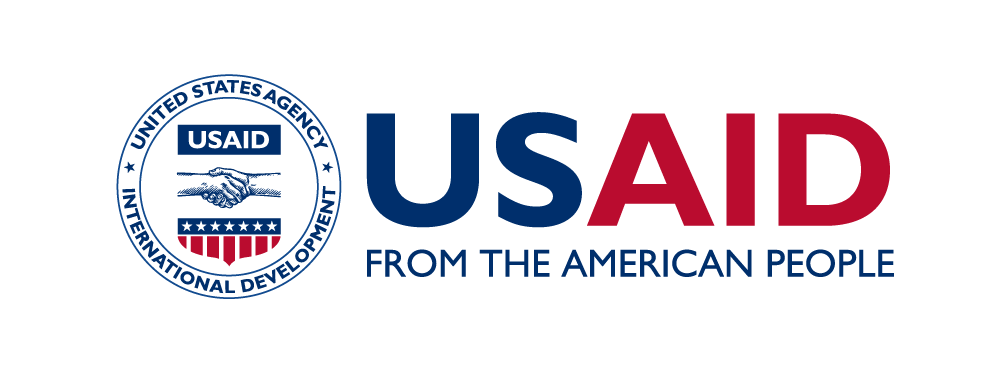 Lokacijski uslovi
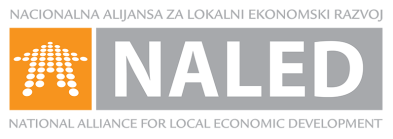 Napomena:
Obrađeno je 60 upitnika
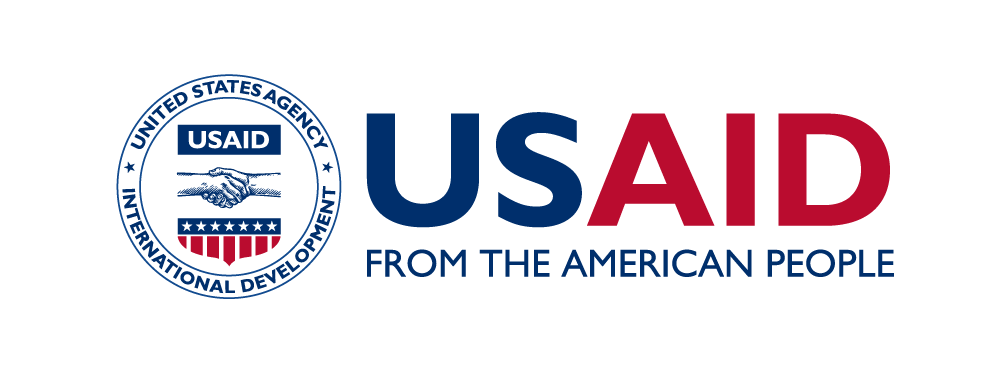 Građevinska dozvola
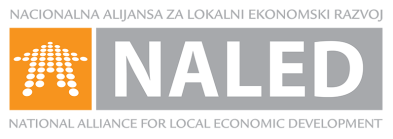 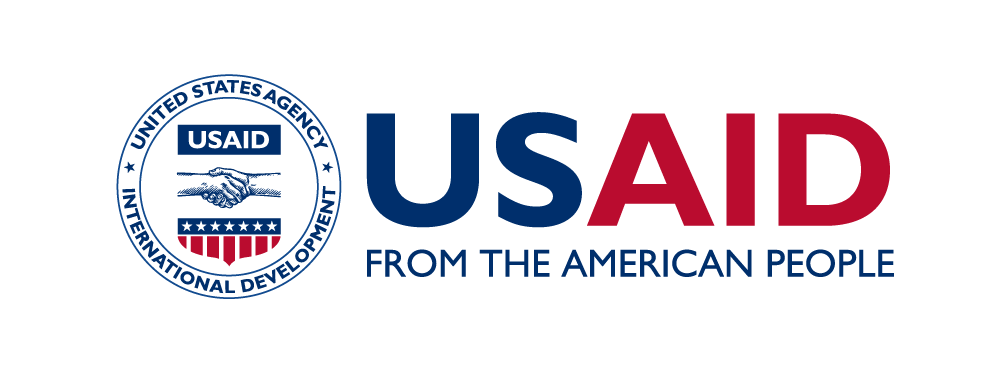 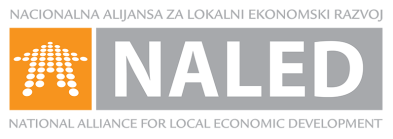 Rešenje za odobrenje izvođenja radova po članu 145 ZPI
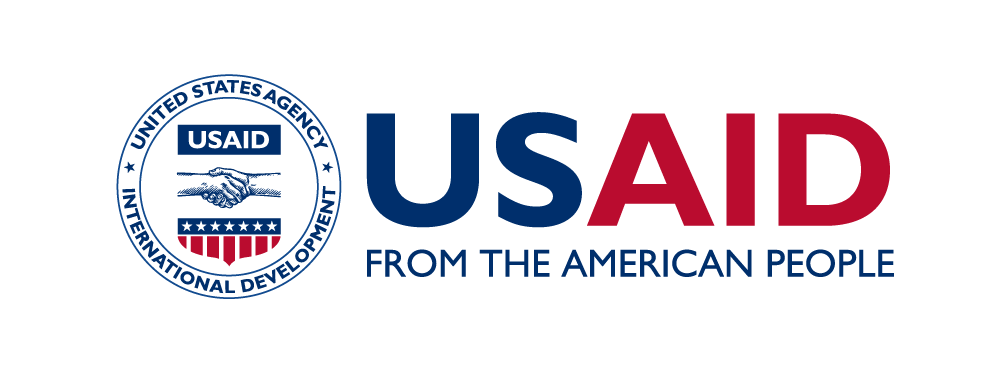 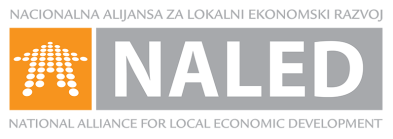 Upotrebna dozvola
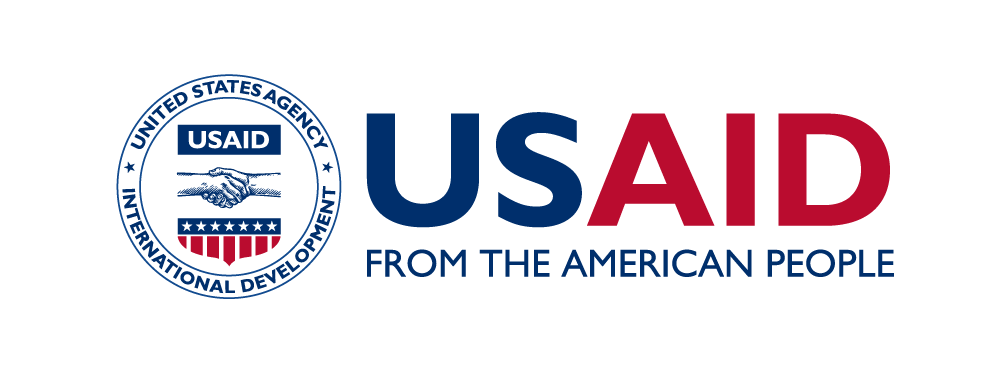 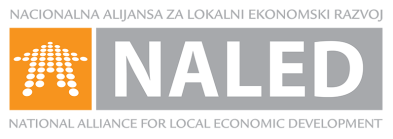 Takse i naknade u objedinjenoj proceduri: Zaključak
Postoji izrazita neujednačenost naplate administrativnih taksi i naknada među lokalnim samoupravama i to u pogledu:

Vrste taksi i naknada koje se naplaćuju (Neke opštine naplaćuju samo RAT, neke naplaćuju samo LAT, neke naplaćuju istovremeno i RAT i LAT, ali se dešava da se naplaćuju i RAT i LAT i lokalne naknade);
Visine taksi i naknada koje se naplaćuju.
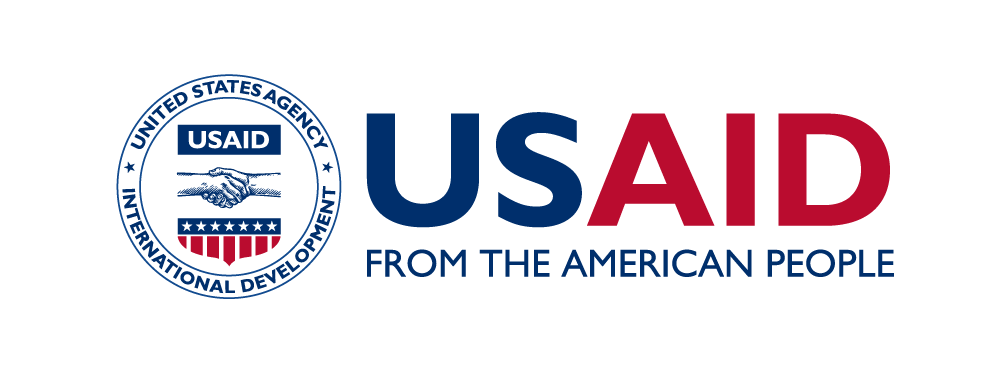 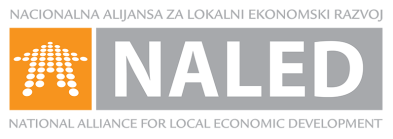 Najznačajnije prepreke razvoju objedinjene procedure po oceni lokalnih samouprava
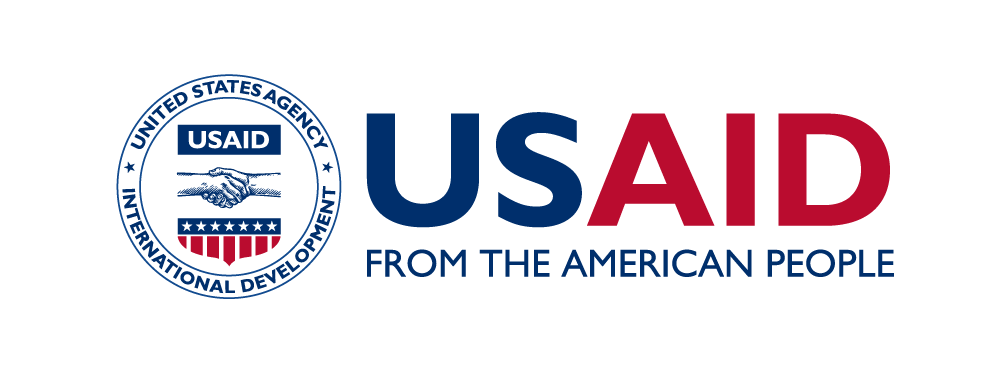 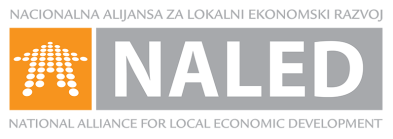 Najznačajnije prepreke razvoju objedinjene procedure po oceni podnosioca zahteva
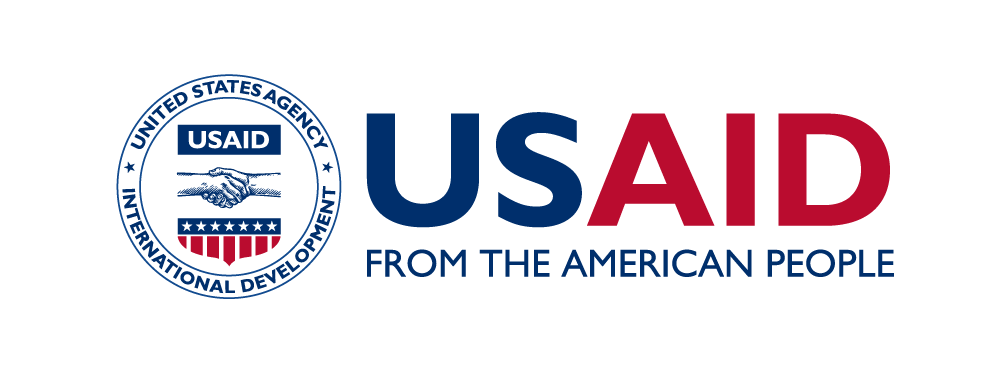 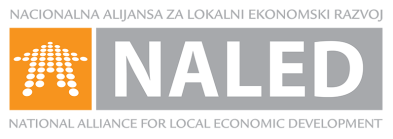 Hvala na pažnji!
Milica Anđelković
Analitičar

Kontakt: m.andjelkovic@naled.rs
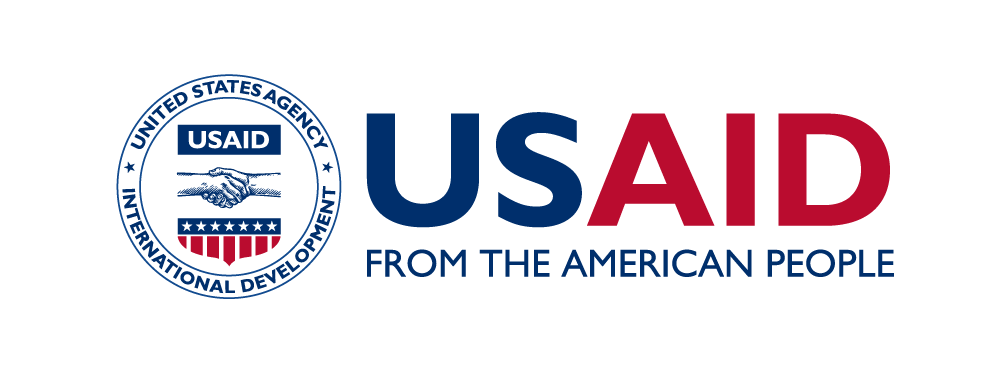 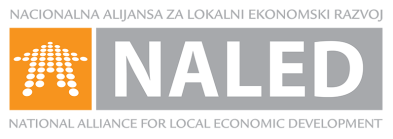 Monitoring efekata uvođenja sistema objedinjene procedure
Rezultati anketa nadležnih organa i podnosioca zahteva